Describing what people have
avoir (je, tu, il/elle)
l’alphabet
SSC [u]
Y7 French
Term 1.1 - Week 4 - Lesson 7
Stephen Owen / Rachel Hawkes / Catherine Morris
Artwork by: Chloé Motard

Date updated: 04/08/2022
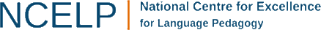 [Speaker Notes: Learning outcomes (lesson 1):
Introduction of SSC [u]
Introduction and practice of French alphabet
Consolidation of first and third person singular forms of avoir
Introduction of second person singular form of avoir
Word frequency (1 is the most frequent word in French): 
7.1.1.4 (introduce) frère [1043], sœur [1558], parent [546], ouvert [897], prudent [1529], strict [1859], jeune [152]
7.1.1.1 (revisit) être [5], es [5], suis [5], lire [278], écrire [382], écouter [429], parler [429], je [22], tu [112], anglais1 [784], anglaise1 [784], français1 [251], française1 [251], grand1 [59], petit1 [138], grande2 [59], petite2 [138], et [6], au revoir [1274], bonjour [1972]

Source: Londsale, D., & Le Bras, Y.  (2009). A Frequency Dictionary of French: Core vocabulary for learners London: Routledge.

The additional English meanings of the following words have been added to Quizlet since the creation of this resource: voici, voilà: here is, this is, there is, there are]
u
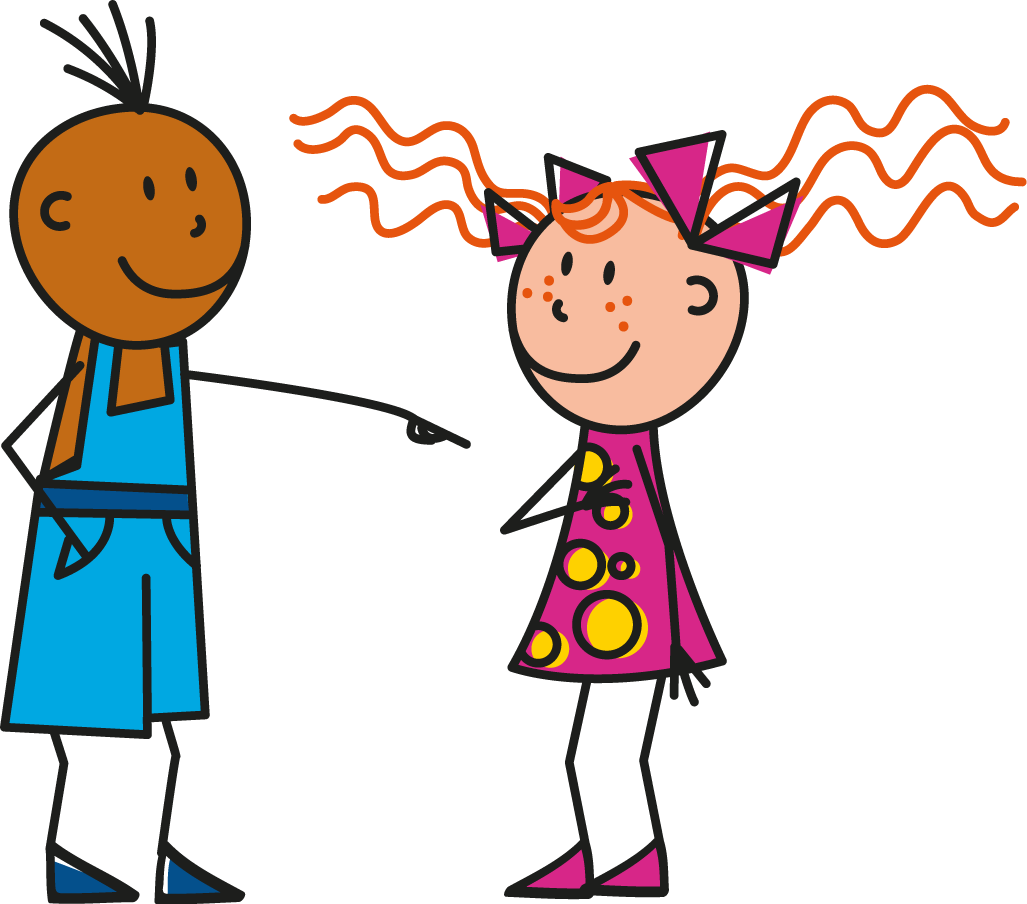 tu
[Speaker Notes: Timing: 1 minute

Aim: To introduce SSC [u]

Procedure:1. Present the letter(s) and say the [u] sound first, on its own. Students repeat it with you.2. Bring up the word ”tu” on its own, say it, students repeat it, so that they have the opportunity to focus all of their attention on the connection between the written word and its sound.
3. A possible gesture for this would be to point to someone else as though addressing him/her ‘you’.4. Roll back the animations and work through 1-3 again, but this time, dropping your voice completely to listen carefully to the students saying the [u] sound, pronouncing ”tu” and, if using, doing the gesture.

Word frequency (1 is the most frequent word in French): 
tu [112]
Source: Londsale, D., & Le Bras, Y. (2009). A Frequency Dictionary of French: Core vocabulary for learners London: Routledge.]
u
tu
[Speaker Notes: With sound and no pictures to focus all attention on the sound-symbol correspondence.]
u
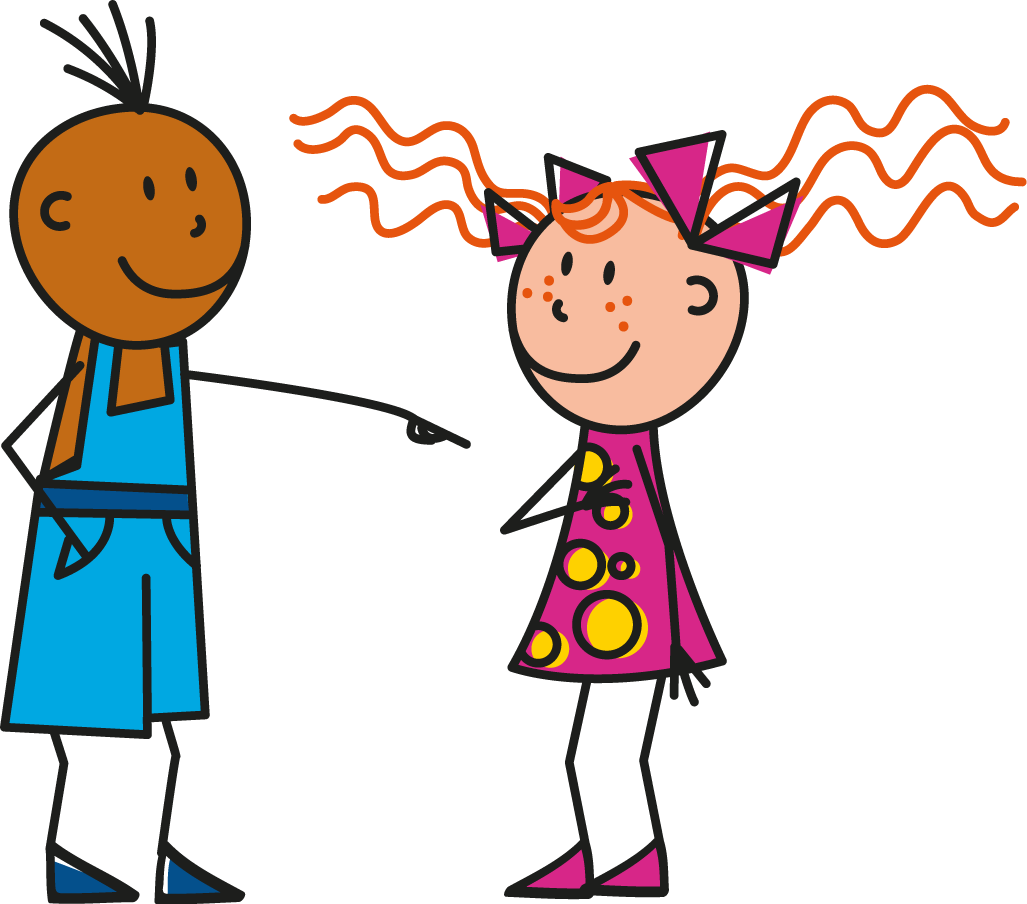 tu
[Speaker Notes: Without sound to elicit pronunciation (without first hearing the teacher). 

Teacher to elicit pronunciation by asking “Comment dit-on …"]
u
vue
Salut !
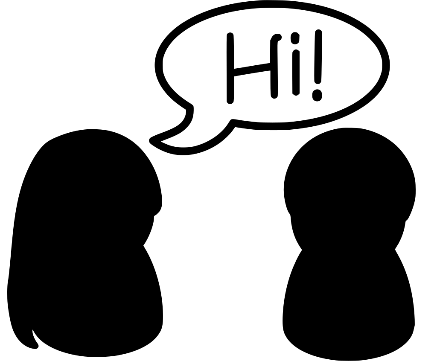 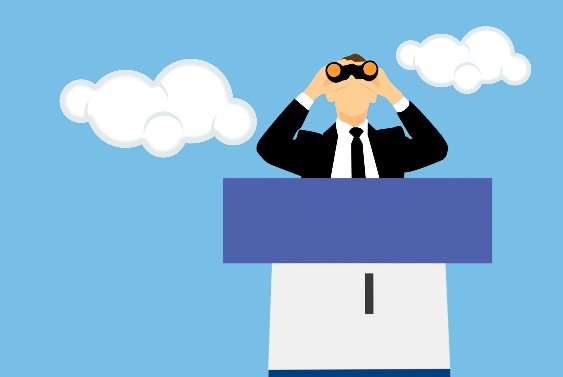 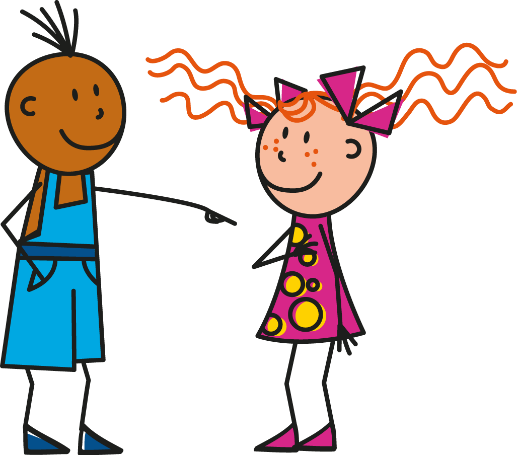 amusant
tu
utiliser
[to use]
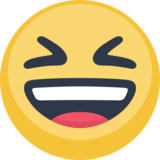 sur
[on]
[Speaker Notes: Timing: 2 minutes

Aim: To introduce SSC [u]

Procedure:
1. Introduce and elicit the pronunciation of the individual SSC [u] and then the source word again ‘tu’ (with gesture, if using).2. Then present and elicit the pronunciation of the five cluster words.
The cluster words have been chosen for their high-frequency, from a range of word classes, with the SSC (where possible) positioned within a variety of syllables within the words (e.g. initial, 2nd, final etc.). Additionally, we have tried to use words that build cumulatively on previously taught SSCs (see the Phonics Teaching Sequence document) and do not include new SSCs. Where new SSCs are used, they are often consonants which have a similar symbol-sound correspondence in English.
Word frequency (1 is the most frequent word in French): tu [112]; salut ! [2205] vue [191]; sur [16]; amusant [4695]; utiliser [345].Source: Londsale, D., & Le Bras, Y. (2009). A Frequency Dictionary of French: Core vocabulary for learners London: Routledge.]
u
vue
Salut !
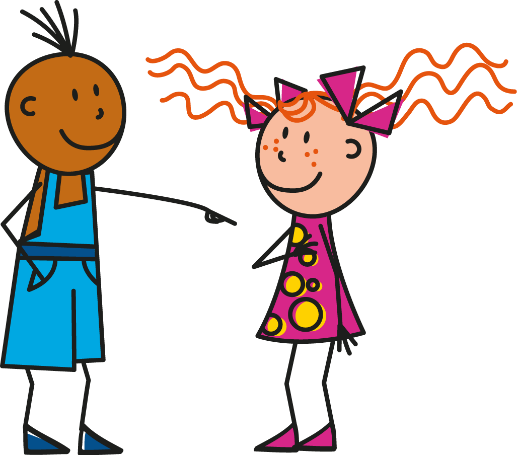 amusant
tu
utiliser
sur
[Speaker Notes: With sound and no pictures to focus all attention on the sound-symbol correspondence.]
u
vue
Salut !
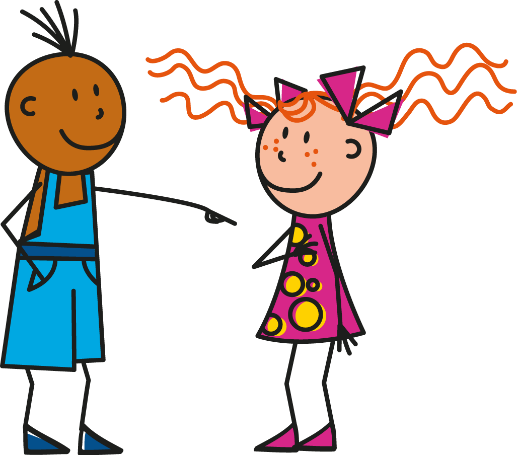 amusant
tu
utiliser
sur
[Speaker Notes: Without sound to elicit pronunciation (without first hearing the teacher). 

Teacher to elicit pronunciation by asking “Comment dit-on …"]
écouter
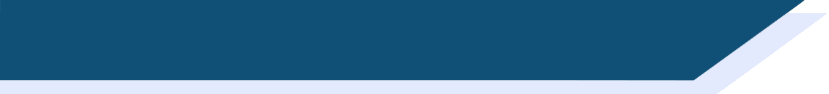 Phonétique
Écoute. C’est [u] ou [eu] ?
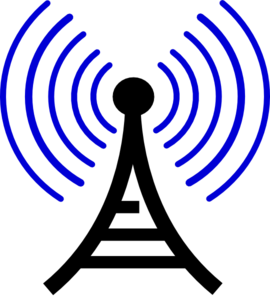 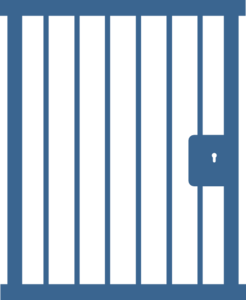 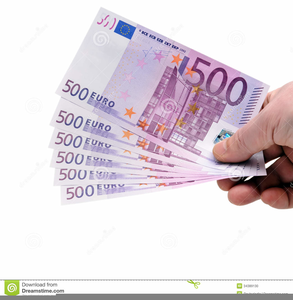 2
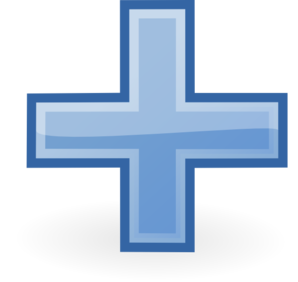 pl u s
généreux
cell u le
deux
diff u ser
_
_
_
_
_
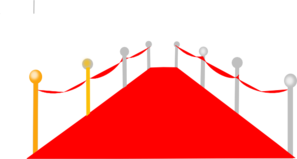 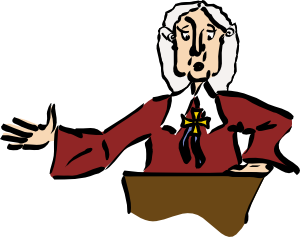 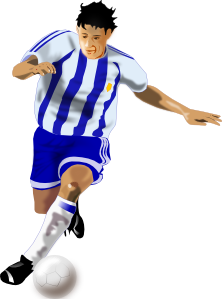 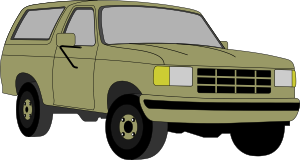 j u ry
joueur
véhic u le
fameux
_
_
_
_
[Speaker Notes: Timing: 4 minutes

Aim: Aural recognition of SSC [u], and revision of SSC [eu] introduced in week 1.1.2.

Procedure:
1. Click on a picture to hear the word said aloud.
2. Student writes [u] or [eu] in their books.
3. Answer revealed on a click.
4. Clarify the meaning of the word.

Transcript and word frequency (1 is the most frequent word in French): plus [19], généreux [2015], deux [41], fameux [2060], cellule [2151], véhicule [1959], diffuser [1995], joueur [2003]
Source: Londsale, D., & Le Bras, Y.  (2009). A Frequency Dictionary of French: Core vocabulary for learners London: Routledge.]
parler
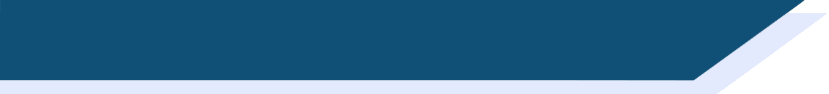 Phonétique
mesure
30
public
pur
adulte
culture
secondes
super
multiple
duc
stupide
nature
Duke
0
DÉBUT
[Speaker Notes: Timing: 3 minutes

Aim: To practice production of SSC [u]. To raise awareness of cross-linguistic pronunciation differences. Words chosen are cognates or near-cognates consisting of SSC [u] and consonants which are equivalent or near-equivalent to the English SSC, purposefully chosen for unlearning the connection between the SSC and the English sound. The pronunciation of letter ‘u’ in the English translations of these words varies. Students should be made aware that as the pronunciation of [u] in French is consistent, SSC equivalence with English is variable – sometimes it will differ, sometimes it will be the same. 

Procedure:
1. Students work in pairs, alternately saying one of the words and listening to spot errors in their partner’s pronunciation. 
2. Students get one point for each correct French pronunciation of the SSC and lose a point if they say the English equivalent!
3. Click on the words to check pronunciation. Students repeat.
4. Go over the meaning of the words. 

Word frequency (1 is the most frequent word in French): public [285], pur [1643], mesure [262], culture [993], super [2993], adulte [1580], multiple [2072], stupide [3407], duc [4804], nature [542]
Source: Londsale, D., & Le Bras, Y.  (2009). A Frequency Dictionary of French: Core vocabulary for learners London: Routledge.]
parler
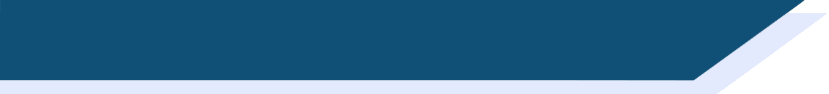 Vocabulaire
anglais
français
un ordinateur
a computer
article (determiner) + noun
a bike
un vélo
a book
un livre
a car
une voiture
cher
expensive, dear (m)
chère
expensive, dear (f)
adjective
moderne
modern
fast, quick
rapide
[Speaker Notes: Timing: 5 minutes

Aim: recognition of nouns and adjectives introduced this week

Procedure:
1. Class repetition of the French modelled by the teacher, each French word followed by the teacher showing the written English equivalent. 
2. Check the students know what type (part of speech) these words are (this will be useful later and is revision). Use the animations to illustrate which are the: a) articles or the determiners (they might know them as ‘determiners’ from primary school – both terms are fine). Remind them ‘un’ and ‘une’ are the words for ‘a’ and ‘an’ b) nouns c) adjectives – remind them, these words describe nouns. 
3. DESCRIBING WHAT A NOUN IS. Very briefly remind students that “nouns are the words for the ‘who’ or the ‘what’ of a sentence.  They are the words that ‘drive’ the verbs (the dog eats the food) or ‘receive’ the verbs (the dog eats the food). Nouns are things (grass, air), people (girl, Mary), or abstract ideas (peace, love), or even the idea of an action (‘running is good’).” 
Note. Notice that this definition emphasises the roles of nouns in sentences. Definitions that just rely on ‘a noun is a thing or a person’ misleads students, because nouns are not always things or people. There is no need to dwell on this definition. Just a brief reminder here is sufficient. 
4. French to English practice. This should provide lots of opportunities to hear and read the French. Some practice will use this slide i.e., providing the written form. Animations are provided in the slide for this. Critically, however, some practice should AURAL INPUT only. Say the French and the students either say or write down the English.]
lire
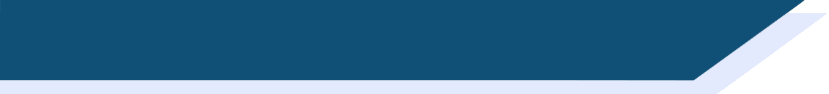 Un dialogue français
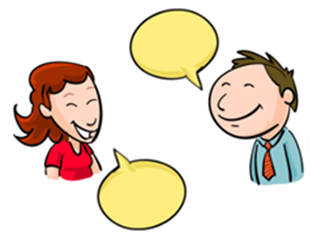 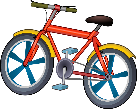 Voici un dialogue! Complète. Use each word only once!
Tu as ____________ ?
____ , c’est ______ ! 
Ah. 
Mais j’ai _______ .
C’est ______ ?
- ____ !
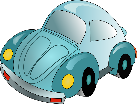 oui
un vélo
cher
rapide
non
une voiture
[Speaker Notes: Timing: 3 minutes

Aim: To use some of this week’s new words in context.

Procedure:
1. Check understanding of the blue words in the gap fill, introduced in weeks 7.1.1.1-7.1.1.3.
2. Students fill the gaps with words, paying attention to the context. NB: if students query why cher is not presented in the feminine form, explain briefly that this is a ‘standalone adjective’ referring to ‘owning a car’, rather than describing the car itself, but don’t labour the point.
3. A solution is provided on the next slide.

Transcript:

Word frequency (1 is the most frequent word in French): ah [1405]
Source: Londsale, D., & Le Bras, Y.  (2009). A Frequency Dictionary of French: Core vocabulary for learners London: Routledge.]
lire
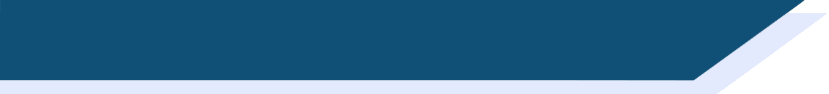 Un dialogue français
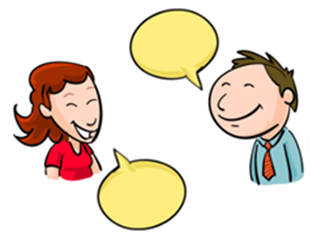 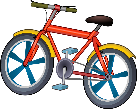 Une solution
Tu as une voiture ?
- Non, c’est cher ! 
Ah. 
- Mais j’ai un vélo.
C’est rapide ?
- Oui !
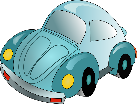 [Speaker Notes: Suggested solution for the activity on the previous slide.]
écouter / parler
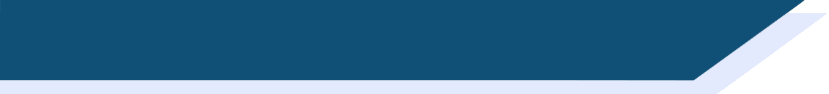 L’alphabet
Letters of the alphabet
A
B
C
D
E
F
G
H
I
J
K
L
M
N
O
P
Q
R
S
T
U
V
W
X
Y
Z
[Speaker Notes: Timing: 5 minutes

Aim: To present and practise the names of the letters of the alphabet in French. As well as being of general use, e.g. to permit the giving/understanding of word spellings in the target language, this will facilitate entry into the Spelling Bee competition for those who wish to participate (see next slide but one for more details).

Procedure:
1. Click on the letter for audio.
2. Suggest a chant/song to help students memorise the alphabet. Teacher will lead first but after some practice, individuals can take on this role, or class can be split into two halves etc. Have fun with it.]
parler
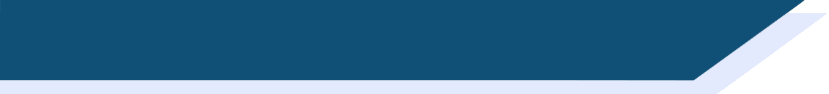 L’alphabet
Pair exercise
[Speaker Notes: Timing: 5 minutes

Aim: Oral production of alphabet letter names.

Procedure
Students pair up.
Student A chooses grid coordinates (e.g. C, X) and student B says the letter at which those coordinates meet at (e.g. F).]
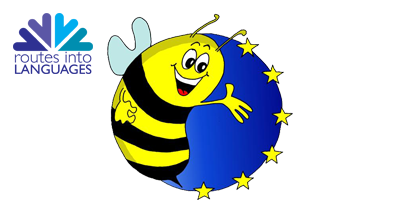 SPELLING BEE
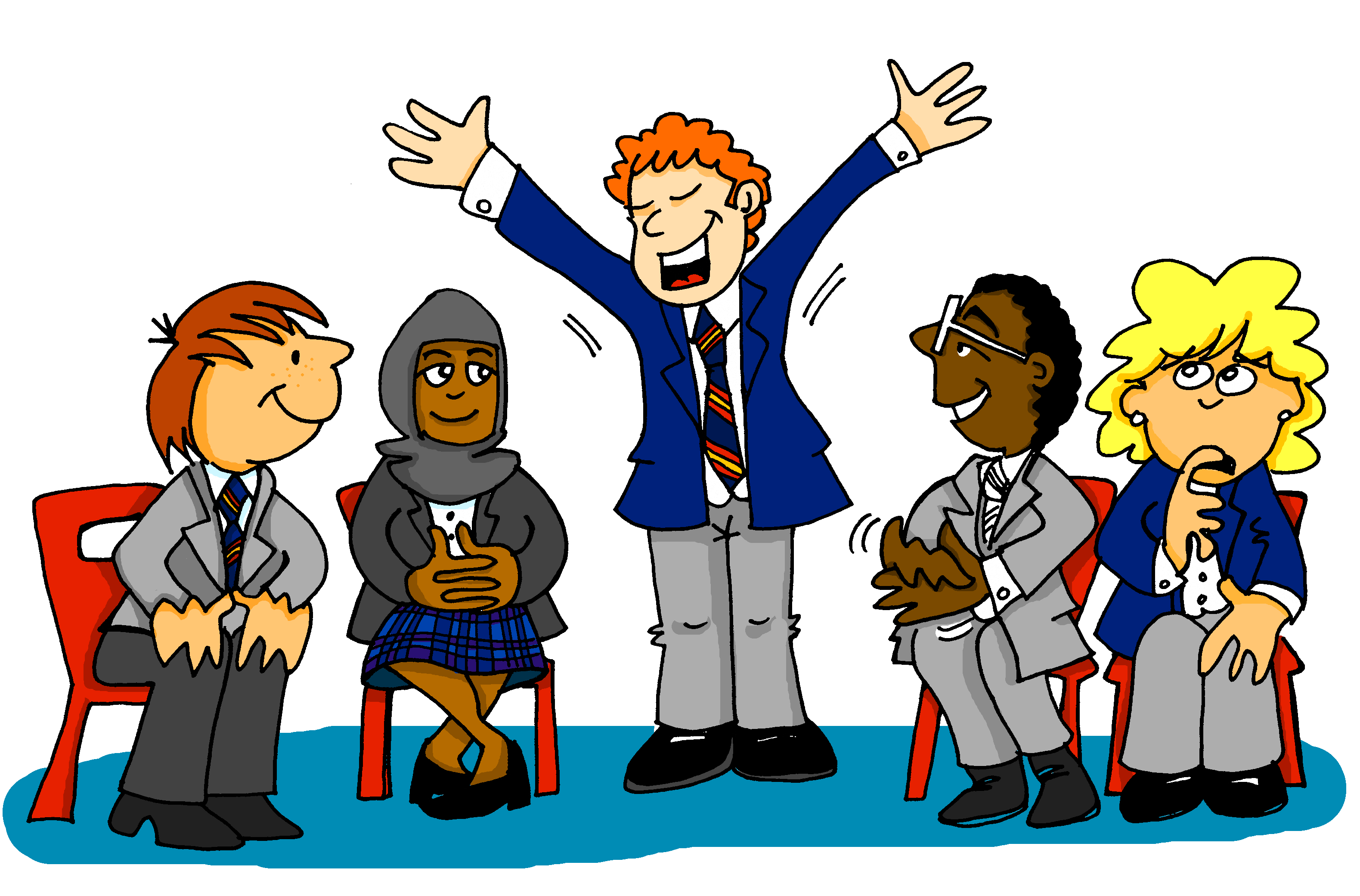 Listen and write!
[Speaker Notes: Timing: 1 minutes

Aim: Students may want to put themselves forward for the Spelling Bee where they have to spell words aloud within a time limit. Teacher may repeat the word only once. This should encourage the students to repeat the word for themselves and retain it in their heads until the spelling becomes clearer – a good strategy for later listening work. The rest of the class members must write down what they think is the correct spelling and mark the speller right or wrong.]
écouter
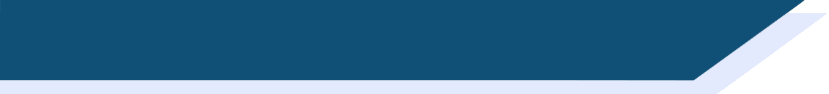 Comment ça s'écrit ?
Comment ça s'écrit ?
[How do you spell that?]
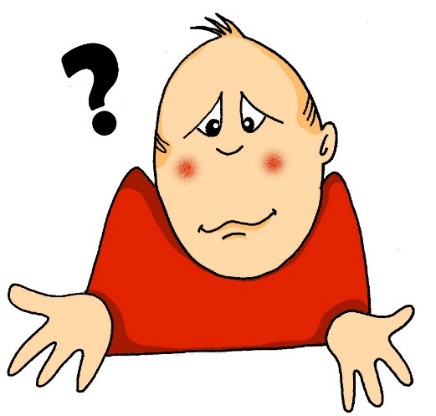 [Speaker Notes: Timing: 1 minuteAim: To introduce the phrase Comment ça s'écrit ?]
parler
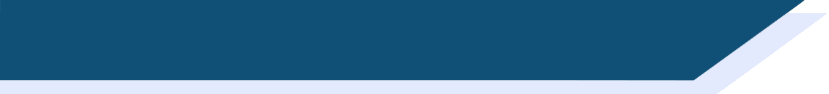 Comment ça s'écrit ?
a car - une voiture
English (m) - anglais
a bedroom - une chambre
and - et
to speak, speaking - parler
goodbye - au revoir
short (f) - petite
computer – un ordinateur
a dog  - un chien
tall (m.) - grand
hello - bonjour
you are - tu es
I am - je suis
to read, reading - lire
[Speaker Notes: Timing: 5 minutesAim: Recall and spelling of words learned so far.

Procedure:
Students pair up.
Click to reveal a known word. 
Student A calls in English, Student B faces away from the board, translates the word into French (saying the article for nouns, but not spelling the article) and spells the word. 
Student A says ‘oui’ or ‘non’.
Student B turns round to check.
Swap roles (either alternate words, or a column each).]
grammaire
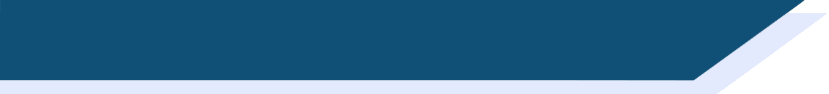 Using the verb avoir
Remember, to talk in French about what you have, use the verb avoir.
j’ai 			I have
			il a			he has
		    elle a			she has


		      tu as			you have
_____
_____
Tu as
Don’t say the final –s!
_____
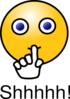 To say ‘you have’, use ‘tu as’:
_____
J’ai un animal.	I have an pet.	Tu as un vélo.	You have a bike.
Il a un chien.	He has a dog.	Elle a une idée.	She has an idea.
[Speaker Notes: Timing: 2 minutes

NB: There will be opportunities later to talk about the differences between tu and vous. For now, ‘tu’ is being introduced and practised as the word for ‘you’.]
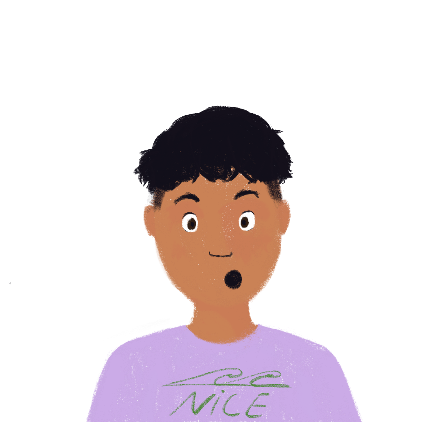 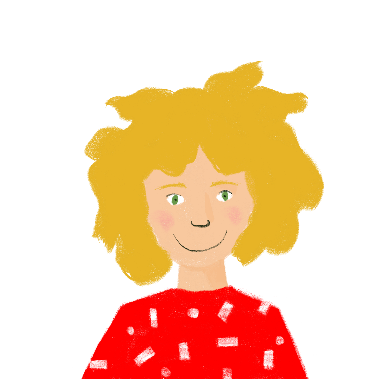 lire
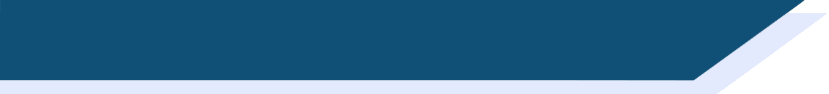 C’est qui, je ou tu ?
[Speaker Notes: Timing: 5 minutes

Aim: to connect the written form of the first and second person singular forms of avoir with their meanings.

Procedure:
Explain, if necessary, that Léa is writing about herself in the first person, whereas she is talking about Amir using the second person. 
Students sketch a grid in their books with the column headers ‘Léa’ and ‘Amir’.
Students complete their tables by writing English nouns in the appropriate columns. Remind students that it is the form of the verb that will give them the necessary information. NB: masculine and feminine nouns are equally distributed between Léa and Amir to avoid any potential for the incorrect supposition at any point on the part of the student that the indefinite article is the key to the answer here.
Answers on the next slide.]
lire
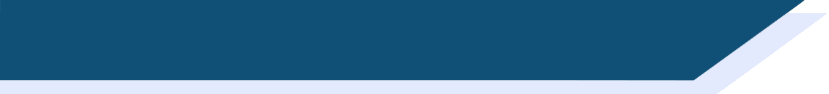 Réponses
Writing exercise
bike
computer
pet
car
ruler
bedroom
dog
mobile phone
[Speaker Notes: Answers to the activity on the previous slide.]
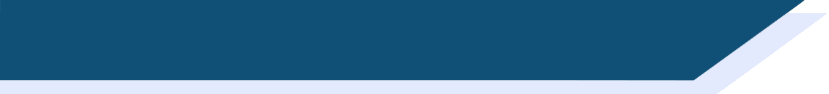 Asking questions
Remember, to ask a question in French, raise the pitch of your voice at the end of a sentence:
Tu as un animal.	You have a pet.
			

	Tu as un animal ?   Do you have a pet?
Tu as
Don’t say the final –s!
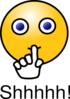 There is no phrase for ‘do you’ in French. We translate this with raised pitch.
[Speaker Notes: Timing: 2 minutes

Aim: Very quick listening and oral rehearsal to remind students about raised intonation and to increase confidence. 

Procedure:
Provide a model for the students by reading out the French with a ‘flat intonation’ then with the raised intonation. 
Ask the whole class to say this then to to repeat it to their partner.
Ask a few individuals to repeat it out loud to the class. 
Remind the students – ‘do you’ is the way we ask questions in English - there is no way of saying ‘do you’ in French.]
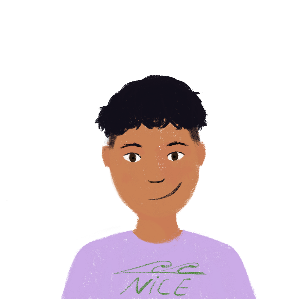 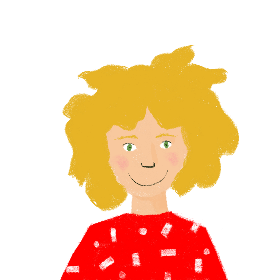 écouter
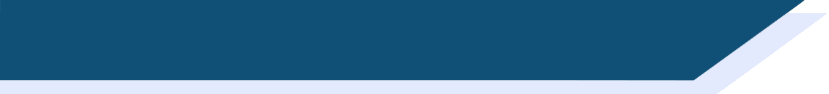 Statement or question?
Léa leaves Amir a voicemail. Is she telling Amir what he has, or asking him?
Statement
Question
Statement
Question
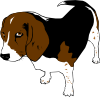 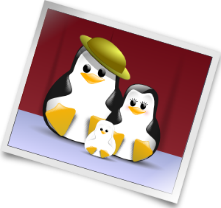 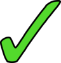 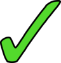 1
5
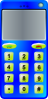 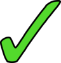 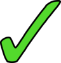 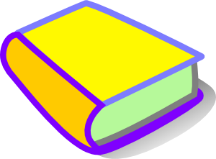 6
2
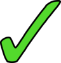 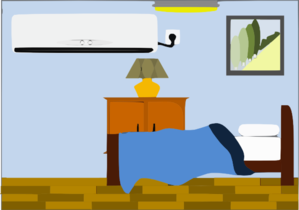 3
7
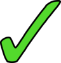 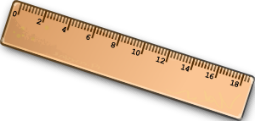 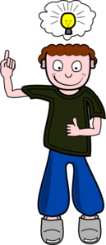 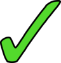 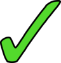 4
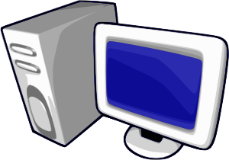 8
[Speaker Notes: Timing: 6 minutes

Aim: To determine whether utterances are statements or a questions, using the intonation alone. 

Procedure:
Students write 1-8.
Click on a number to hear a sentence.
Students write whether what they hear is a question or a statement.
Click to check.

NB: For a more difficult task, the items can be played in a mixed order. Students then have to do TWO things: they have to (a) listen to intonation and connect it to a statement versus a question (b) listen to the noun and understand which image it belongs to. 
The activity could be done twice: once with a lower cognitive load, where students just focus on the grammar (intonation functioning as a question) and again where they have to also focus on the meaning of the vocabulary. 

Word frequencies of cognates used (1 is the most frequent word in French): 
photo [1412]
Source: Londsale, D., & Le Bras, Y.  (2009). A Frequency Dictionary of French: Core vocabulary for learners London: Routledge.

Transcript
Tu as un chien.
Tu as un livre?
Tu as une règle.
Tu as une idée?
Tu as une photo?
Tu as un portable.
Tu as une chambre.
Tu as un ordinateur?]
Describing what people have
post-nominal position of adjectives (attributive, i.e. with noun)
SSC [ou]
Y7 French
Term 1.1 - Week 4 - Lesson 8
Stephen Owen / Rachel Hawkes / Catherine Morris
Artwork by: Chloé Motard

Date updated: 04/08/2022
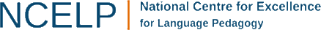 [Speaker Notes: Learning outcomes (lesson 1):
Introduction of SSC [ou]
Consolidation of first and third person singular forms of avoir
Introduction of second person singular form of avoir
Word frequency (1 is the most frequent word in French): 
7.1.1.4 (introduce) frère [1043], sœur [1558], parent [546], ouvert [897], prudent [1529], strict [1859], jeune [152]
7.1.1.1 (revisit) être [5], es [5], suis [5], lire [278], écrire [382], écouter [429], parler [429], je [22], tu [112], anglais1 [784], anglaise1 [784], français1 [251], française1 [251], grand1 [59], petit1 [138], grande2 [59], petite2 [138], et [6], au revoir [1274], bonjour [1972]

Source: Londsale, D., & Le Bras, Y.  (2009). A Frequency Dictionary of French: Core vocabulary for learners London: Routledge.

The additional English meanings of the following words have been added to Quizlet since the creation of this resource: voici, voilà: here is, this is, there is, there are]
ou
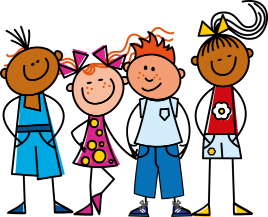 nous
[Speaker Notes: Timing: 1 minute

Aim: To introduce SSC [ou]

Procedure:1. Present the letter(s) and say the [ou] sound first, on its own. Students repeat it with you.2. Bring up the word ”nous” on its own, say it, students repeat it, so that they have the opportunity to focus all of their attention on the connection between the written word and its sound.
3. A possible gesture for this would be to have both hands draw semi-circles out away from the body. Hands start by the sides of the body, circle swiftly outwards and join up again in front, indicating the inclusion of the self in a larger group.4. Roll back the animations and work through 1-3 again, but this time, dropping your voice completely to listen carefully to the students saying the [ou] sound, pronouncing ”nous” and, if using, doing the gesture.

Word frequency (1 is the most frequent word in French): 
nous [31]
Source: Londsale, D., & Le Bras, Y. (2009). A Frequency Dictionary of French: Core vocabulary for learners London: Routledge.]
ou
nous
[Speaker Notes: With sound and no pictures to focus all attention on the sound-symbol correspondence.]
ou
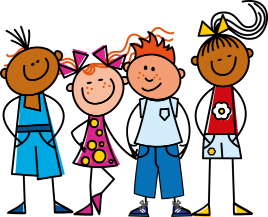 nous
[Speaker Notes: Without sound to elicit pronunciation (without first hearing the teacher). 

Teacher to elicit pronunciation by asking “Comment dit-on …"]
ou
trouver
jouer
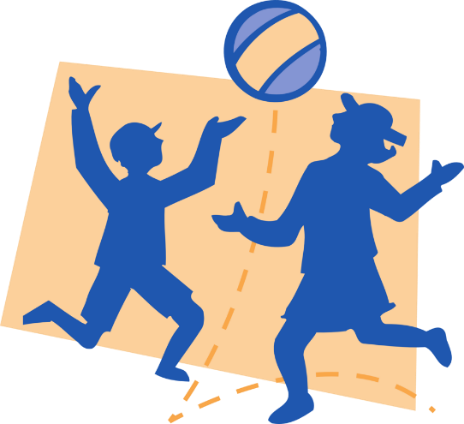 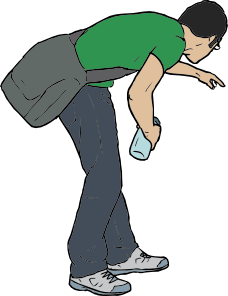 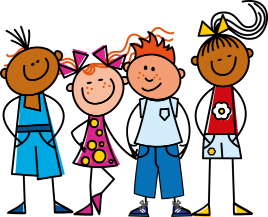 nous
douze
Bonjour !
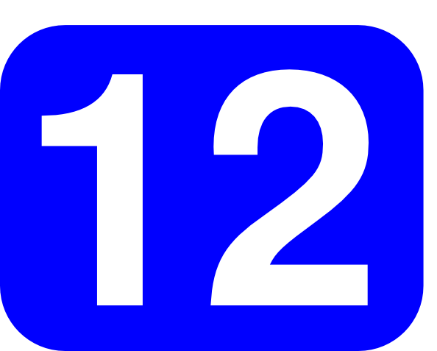 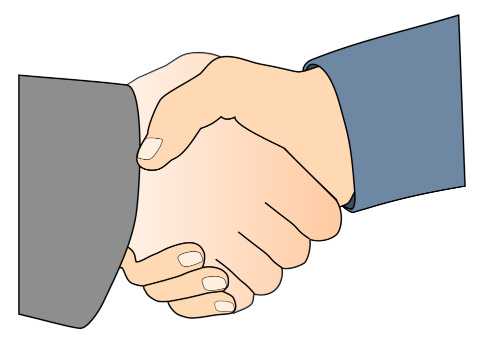 toujours
[always; still]
[Speaker Notes: Timing: 2 minutes

Aim: To introduce SSC [ou]

Procedure:
1. Introduce and elicit the pronunciation of the individual SSC [ou] and then the source word again ‘nous’ (with gesture, if using).2. Then present and elicit the pronunciation of the five cluster words.
The cluster words have been chosen for their high-frequency, from a range of word classes, with the SSC (where possible) positioned within a variety of syllables within the words (e.g. initial, 2nd, final etc.). Additionally, we have tried to use words that build cumulatively on previously taught SSCs (see the Phonics Teaching Sequence document) and do not include new SSCs. Where new SSCs are used, they are often consonants which have a similar symbol-sound correspondence in English.
Word frequency (1 is the most frequent word in French): nous [31]; trouver [83] jouer [219]; bonjour [1972]; toujours [103]; douze [1664].
Source: Londsale, D., & Le Bras, Y. (2009). A Frequency Dictionary of French: Core vocabulary for learners London: Routledge.]
ou
trouver
jouer
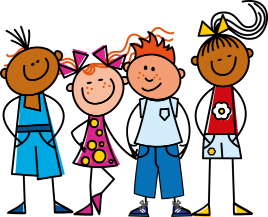 nous
douze
Bonjour !
toujours
[Speaker Notes: With sound and no pictures to focus all attention on the sound-symbol correspondence.]
ou
trouver
jouer
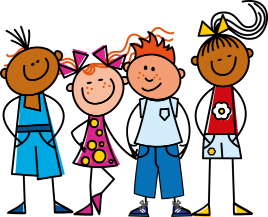 nous
douze
Bonjour !
toujours
[Speaker Notes: Without sound to elicit pronunciation (without first hearing the teacher). 

Teacher to elicit pronunciation by asking “Comment dit-on …"]
écouter
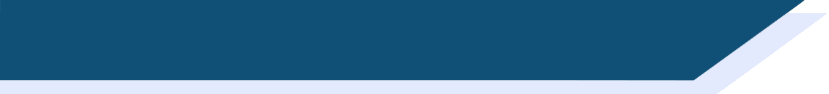 Phonétique
Écoute. C’est [ou] ou [u] ?
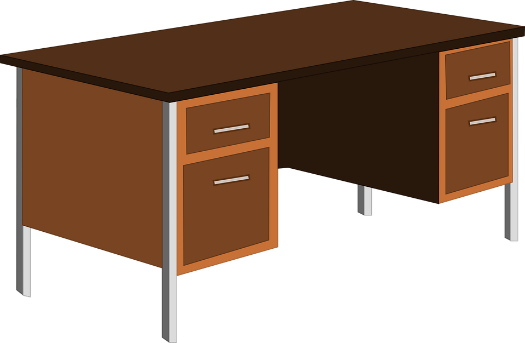 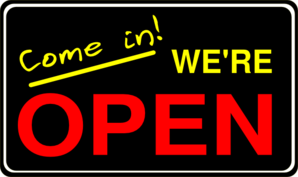 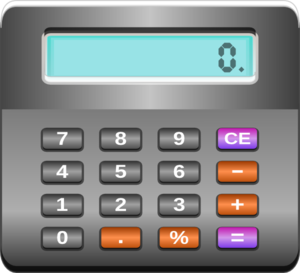 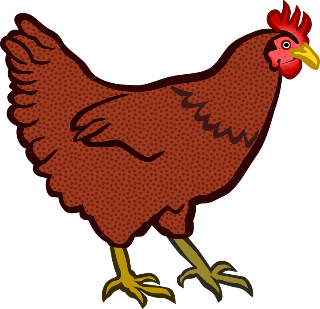 ouvert
calc u ler
b u reau
poule
_
_
_
_
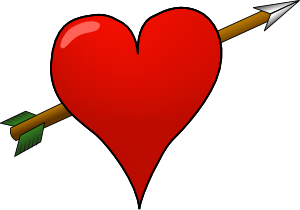 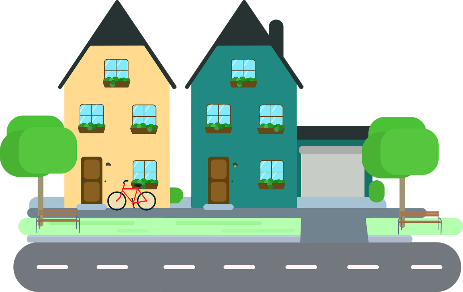 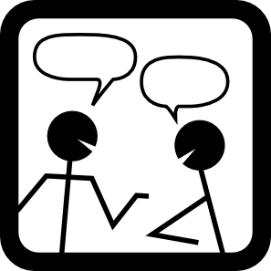 [job]
amour
boulot
disc u ter
r u e
_
_
_
_
[Speaker Notes: Timing: 5 minutes

Aim: Aural recognition of SSC [ou], contrasting with [u] introduced in lesson 1.

Procedure:
1. Click on a picture to hear the word said aloud.
2. Student writes [ou] or [u] in their books.
3. Answer revealed on a click.
4. Clarify the meaning of the word.

Transcript and word frequency (1 is the most frequent word in French): ouvert [897], calculer [2331], bureau [273], poule [4321], amour [967], boulot [2929], discuter [737], rue [598]
Source: Londsale, D., & Le Bras, Y.  (2009). A Frequency Dictionary of French: Core vocabulary for learners London: Routledge.]
lire / parler
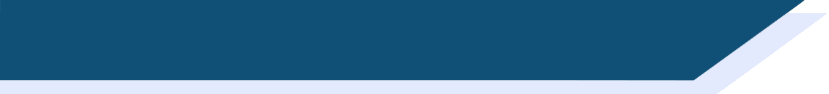 Phonétique
couleur
45
couple
soupe
double
secondes
troupe
touriste
coutume
0
groupe
DÉBUT
[Speaker Notes: Timing: 5 minutes for 3 slides

Aim: To correctly pronounce near-cognate words containing [ou] in decreasing amounts of time, helping automisation of SSC production. The words chosen otherwise contain sounds that are equivalent (or very similar) to English SSCs, so that students can focus fully on the [ou] (allowances are made for English pronunciation of [r], which is covered in year 8).

Procedure:
1. Students pair up.
2. Teacher starts 20 second timer.
3. Student A tries to say the words without pronouncing [ou] the English way.
4. Student B makes speaker pause for 3 seconds for every error.
5. Complete before 20 seconds runs out.
6. Swap roles.
7. Click on the word to hear pronunciation by a native speaker. Students repeat.
7. Move onto the next slide.

Transcript and word frequency (1 is the most frequent word in French): double [574], couple [1167], couleur [1211], coutume [3228], soupe [4563], troupe [1282], groupe [187], courage [1431], touriste [6253], routine [3120]
Source: Londsale, D., & Le Bras, Y.  (2009). A Frequency Dictionary of French: Core vocabulary for learners London: Routledge.]
lire / parler
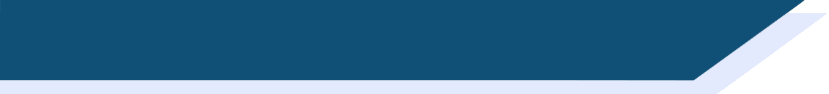 Phonétique
couleur
30
couple
soupe
double
secondes
troupe
touriste
coutume
0
groupe
DÉBUT
[Speaker Notes: As previous with 15 fewer seconds on the timer.]
lire / parler
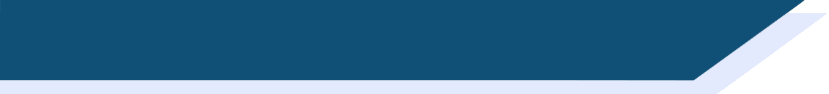 Phonétique
couleur
15
couple
soupe
double
secondes
troupe
touriste
coutume
0
groupe
DÉBUT
[Speaker Notes: As previous with 15 fewer seconds on the timer still.]
parler 1/8
parler
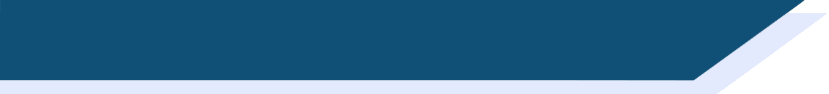 Vocabulaire (1/3)
5
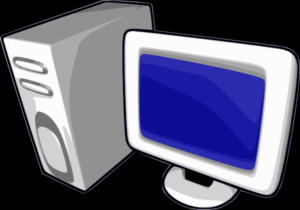 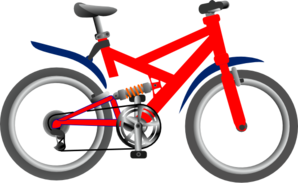 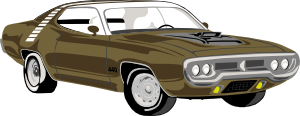 Secondes
une voiture
un ordinateur
un vélo
0
DÉBUT
[Speaker Notes: Timing: 1 minute for three slidesAim: Productive (oral) recall of three words within a given time. This is slide 1/3.

Procedure:
1. Say all three words before three seconds elapse.
2. Click to reveal answers.
3. Repeat if additional practice needed.]
parler 1/8
parler
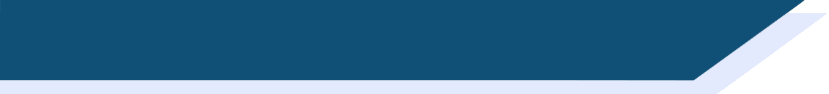 Vocabulaire (2/3)
5
Secondes
[here is/this is, there is/are]
expensive (m)
[fast]
rapide
cher
voici
0
DÉBUT
[Speaker Notes: This is slide 2/2.]
parler 1/8
parler
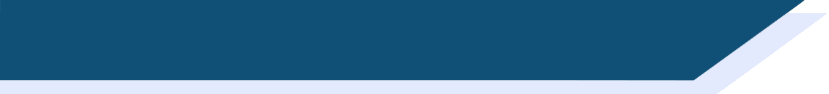 Vocabulaire (3/3)
5
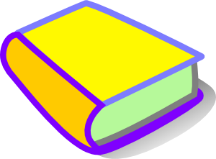 Secondes
[modern]
expensive (f)
un livre
chère
moderne
0
DÉBUT
lire / écrire
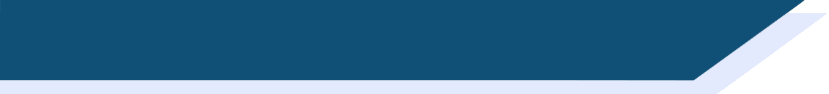 Révisions (être)
Léa parle. C’est qui ? – Écris ‘je suis’ (Léa) ou ‘tu es’ (Amir).
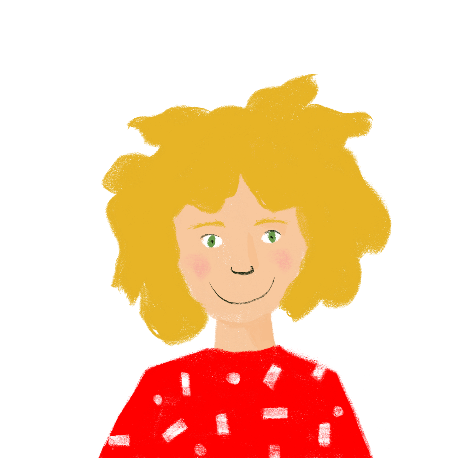 1.  Je suis 		française.

2.  Je suis 		petite.

3.  Tu es   		grand.

4.  Je suis		intelligente.
?
5.  Je suis/tu es  malade.

6.  Tu es  	      	amusant.

7.  Je suis /tu es	calme.

8.  Tu es 		content.
?
?
?
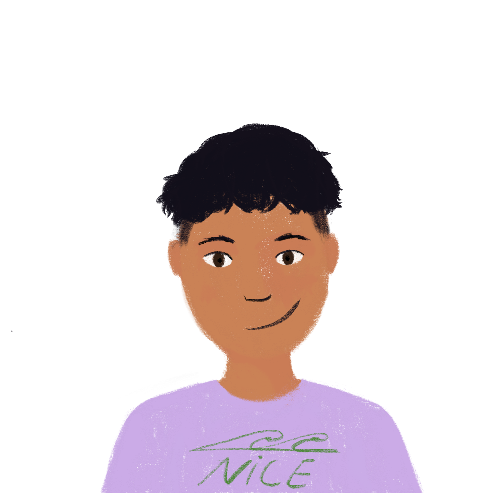 ?
?
?
?
[Speaker Notes: Timing: 5 minutes

Aim: To revisit vocabulary introduced in week 7.1.1.1, combined with vocabulary introduced in later weeks. To revise adjective agreement rules in preparation for extending this knowledge to nouns in the slides that follow.

Procedure:
Check students understand the task instructions. Draw attention to SSC [é] in revisions. Students have not yet encountered the third person singular form of parler. Explain that this is the short form, and that students will encounter it in task instructions going forward.
Ask students where they need to look to find the solutions (the end of the adjective).
Students write 1-8 in their books, and je suis or tu es.
Click to reveal the answers.
Elicit oral translations of each sentence.

Word frequency of near-cognates used in task instructions (1 is the most frequent word in French): révision (2748)
Source: Londsale, D., & Le Bras, Y.  (2009). A Frequency Dictionary of French: Core vocabulary for learners London: Routledge.]
grammaire
Position of adjectives
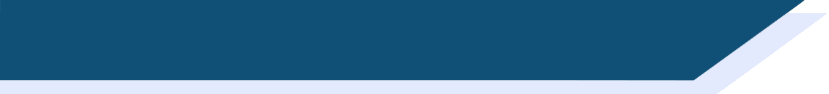 In English, adjectives come before the noun.
In French, they normally come after the noun.
un ordinateur cher		an expensive computer

un vélo rapide			a fast bike

un livre anglais			an English book

une voiture française 	a French car
[Speaker Notes: Timing: 2 minutes

Aim: To highlight the difference between the positioning of adjectives in French and English.]
écouter
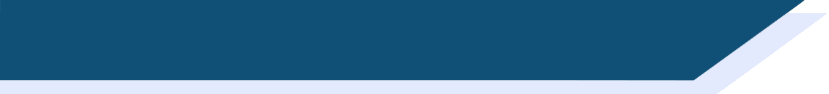 Vocabulaire
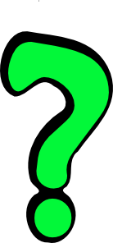 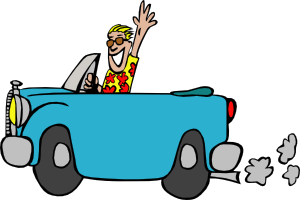 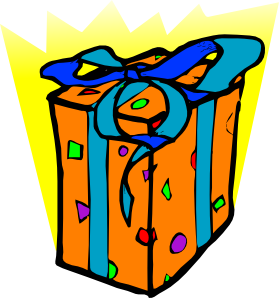 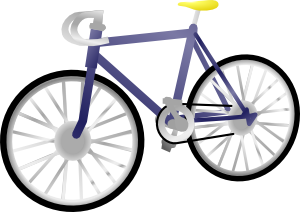 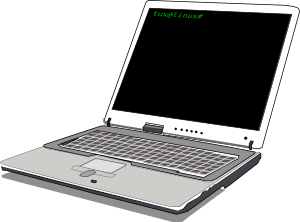 1
française
moderne
2
rapide
cher
3
4
Match the adjectives to the nouns.
[Speaker Notes: Timing: 3 minutes

Aim: Aural recognition of adjectives.

Procedure:

Students write 1-4 in their books.
Students write down the English for the noun and the adjective that they hear.
Check answers on the following slide.

Transcript
J’ai une voiture moderne.
J’ai un ordinateur rapide.
J’ai une chose française.
J’ai un vélo cher.]
lire / parler
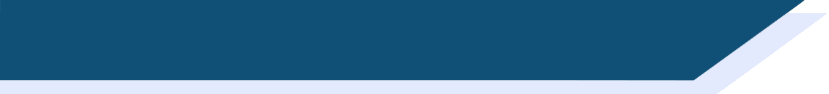 Vocabulaire
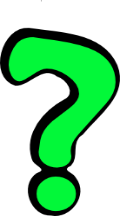 Which adjective changes its spelling and sound to match the feminine noun?
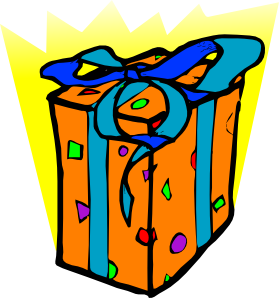 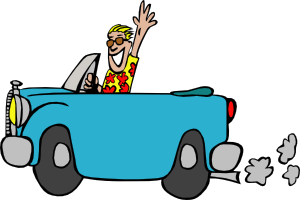 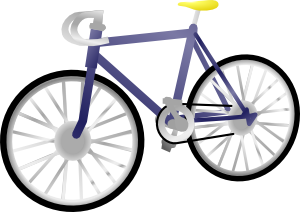 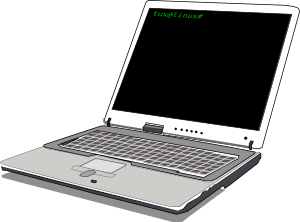 une chose française
une voiture 
moderne
un ordinateur rapide
un vélo 
cher
Some adjectives already have an ‘e’ at the end – 
don’t add another e!
français → française
[Speaker Notes: Timing: 5 minutes

Aim: To revise the idea that adjectives add an -e if they describe a feminine noun. 

Procedure:
1. Remind students of the rule, which they first encountered in week 7.1.1.1 with adjectives describing people (je suis grande, elle est petite) 
2. Ask which adjective changes its spelling and sound to match the feminine noun? 
3. Click to reveal answer.
4. Click to reveal a bubble drawing attention to moderne, which doesn’t change. The guiding principle “Some adjectives already have an ‘e’ at the end – don’t add another e!” is ‘good enough’ for now. 
5. Phonics: Briefly point out that the e at the end of words is silent. Sound out the consonant if there is a final e. They will get more practice on this soon. 
6. Remove the slide. Ask students to read out their (English) answers to the previous listening activity in French. This translation activity pushes them to reverse the order of the noun and the adjective and also practice the pronunciation of the adjectives. They could do this first as a whole class together, and then once they have the correct answers, to their partner. 
7. Optional extension for advanced levels: Partner A mixes up the order of the sentences they read out in French, and their partner has to give the correct English. This forces the partner to listen to and understand the French.]
écrire
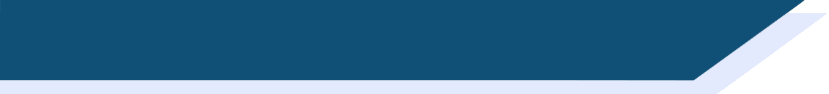 Grammaire
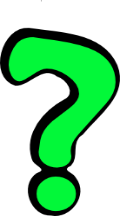 How many different ways can you combine these nouns and adjectives? Write down as many as you can. Remember to agree your adjectives for feminine nouns!
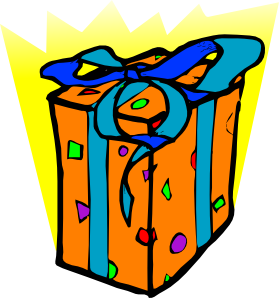 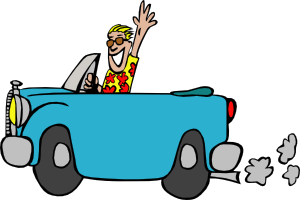 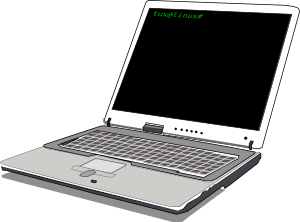 français
moderne
rapide
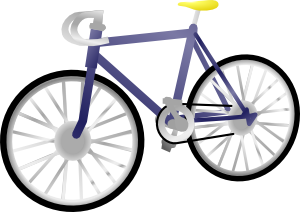 cher
Some adjectives already have an ‘e’ at the end – 
don’t add another e!
[Speaker Notes: Timing: 5 minutes

Aim: Written production of noun/adjective phrases

Procedure:
Students write as many combinations of nouns and adjectives as they can in four minutes (a total of 16 combinations is possible!)
Elicit some examples from students and collect them on a slide.]
parler
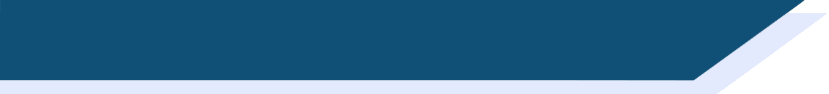 Partenaire A
You are speaking to your friend on the telephone. Tell him/her what you have, and ask what s/he has. S/he will also ask you. Take turns. Partner A starts.
Ask your friend if s/he has these (circle the ones s/he has):
When asked, say you have these:
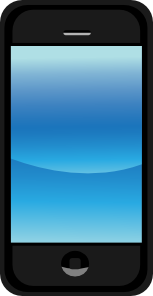 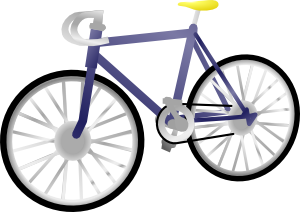 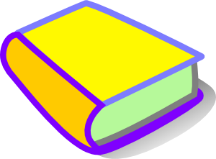 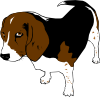 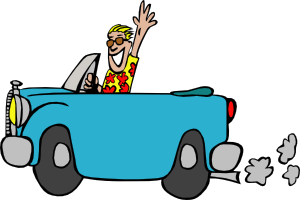 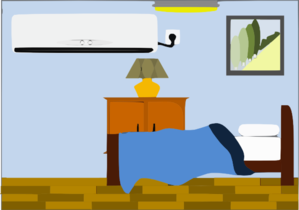 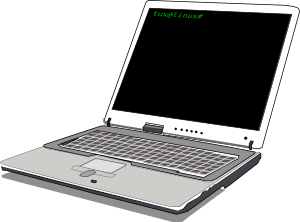 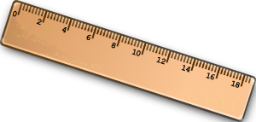 [Speaker Notes: Timing: 6 minutes

Aim: Oral production of intonation questions and statements about having in the first and second person singular.

Procedure:
Print and distribute small copies of this slide (recommend 2 slides/per page) or have students take turns to look at this slide and the next to write down what they need to ask about and what they have before turning away.
Check students remember how to say ‘you have’. Then check they know how to ask it as a question -> ‘do you have’ = tu as ? Remind them about raising the pitch of their voice. NB: In fact, both partners have all of the items about which they are to be asked – however, they will not know this at the outset! This avoids the problem of needing to express the negative, which has not yet been covered.
Check students remember how to say ‘I have’ -> J’ai. Many learners will just say ‘oui’ and ‘non’, which is also fine as this is most natural in conversation.
Students take turns to ask and answer questions.
Possible extension if time allows: In whole class, the teacher asks individuals to say what they have ‘J’ai un / une…’ Ask individuals to say what their partner has ‘Il a / Elle a  un / une  …’ This revises grammar from previous lessons.
Extension for more advanced levels: Ask learners to also add an adjective when they reply. Their partner has to make a note in English about this on their sheet next to each image.]
parler
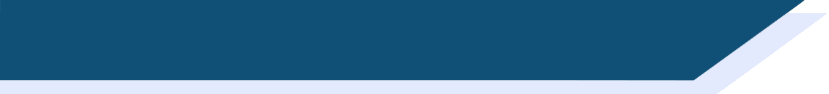 Partenaire B
You are speaking to your friend on the telephone. Tell him/her what you have, and ask what s/he has. S/he will also ask you. Take turns. Partner A starts.
When asked, say you have these:
Ask your friend if s/he has these (circle the ones s/he has):
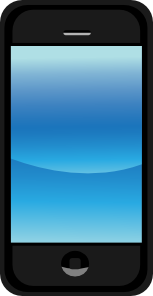 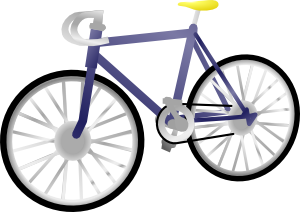 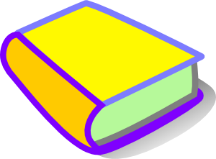 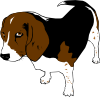 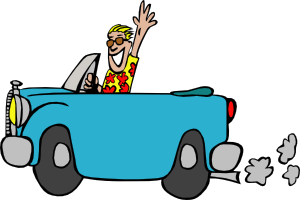 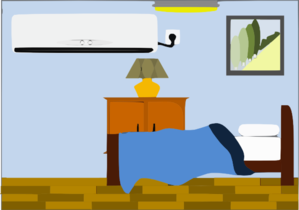 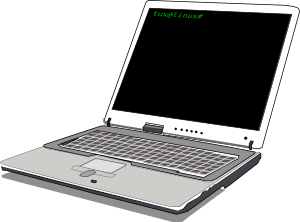 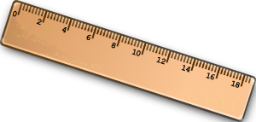 [Speaker Notes: This is partner B’s rolecard for the activity described on the previous slide.]
écrire
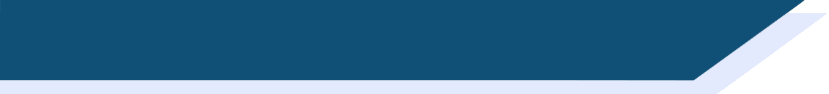 Écris !
1. I have a fast car.
Translate the sentences into French. 

Remember to agree adjectives for feminine nouns
J’ ai une voiture rapide.
2. You have an expensive computer.
Tu as un ordinateur cher.
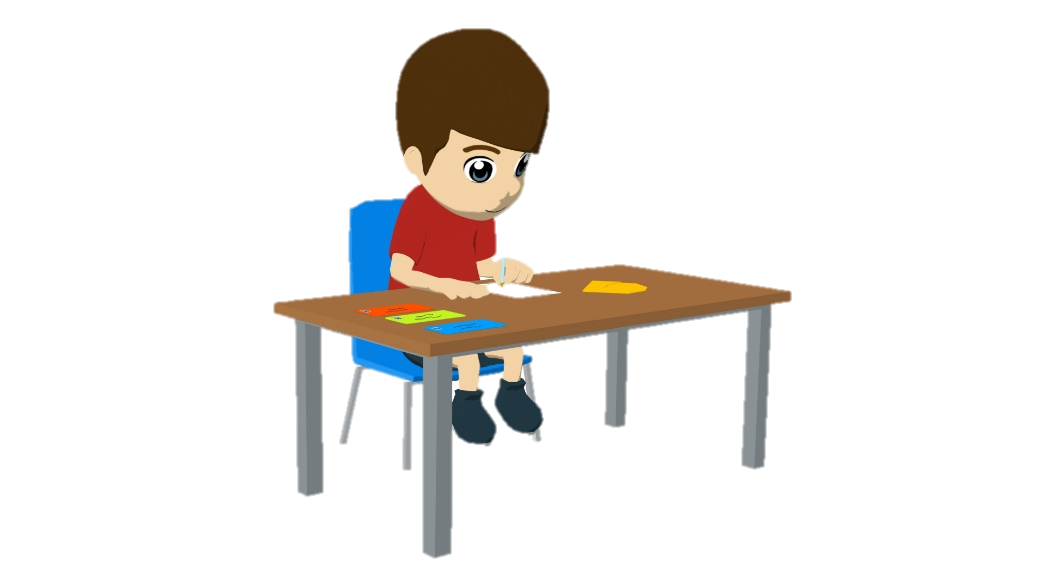 3. I have a modern bike.
J’ ai un vélo moderne.
4. You have an intelligent idea.
Tu as une idée intelligente.
[Speaker Notes: Timing: 10 minutes

Aim: L1 > L2 translation exercise bringing together vocabulary and grammar structures practised in this and previous lessons (j’ai and tu as, vocabulary knowledge, order of nouns & adjectives, indefinite articles (un/une), adjective agreement).

Procedure:
1. Recap the grammar points outline above as ‘things to remember’ before students begin the task. 
2. Ask students to translate the first two sentences. Give the them time and ensure these are done correctly before letting them do more. 
3. Click to reveal answers.
4. Move on to the next slide which contains more challenging items.]
écrire
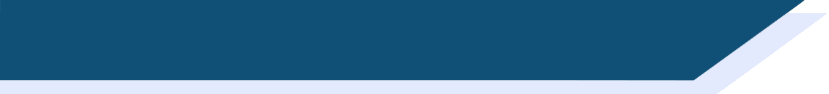 Écris !
5. You have a fast car.
Translate the sentences into French. 

Remember to agree adjectives for feminine nouns
Tu as une voiture rapide.
6. Do you have a modern bike?
Tu as un vélo moderne ?
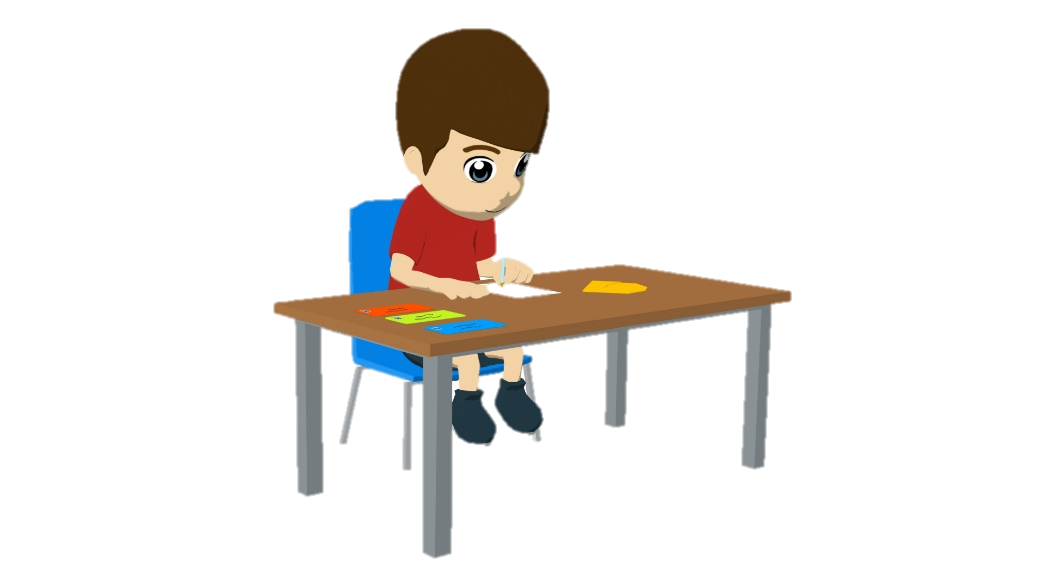 7. I have an expensive computer.
J’ ai un ordinateur cher.
8. Do you have an intelligent idea?
Tu as une idée intelligente ?
[Speaker Notes: These are extension items which require learners to remember that ‘do you’ does not have a direct translation equivalent in French. 
Learners are expected to simply put a question mark at the end of the sentence.]
Gaming Grammar
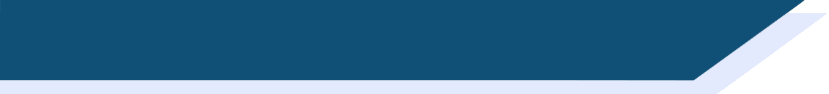 Gaming Grammar
Relevant mini game(s): 
Indefinite articles: Gender (Article Agreement)
To have and to be: 1st person and 3rd person singular
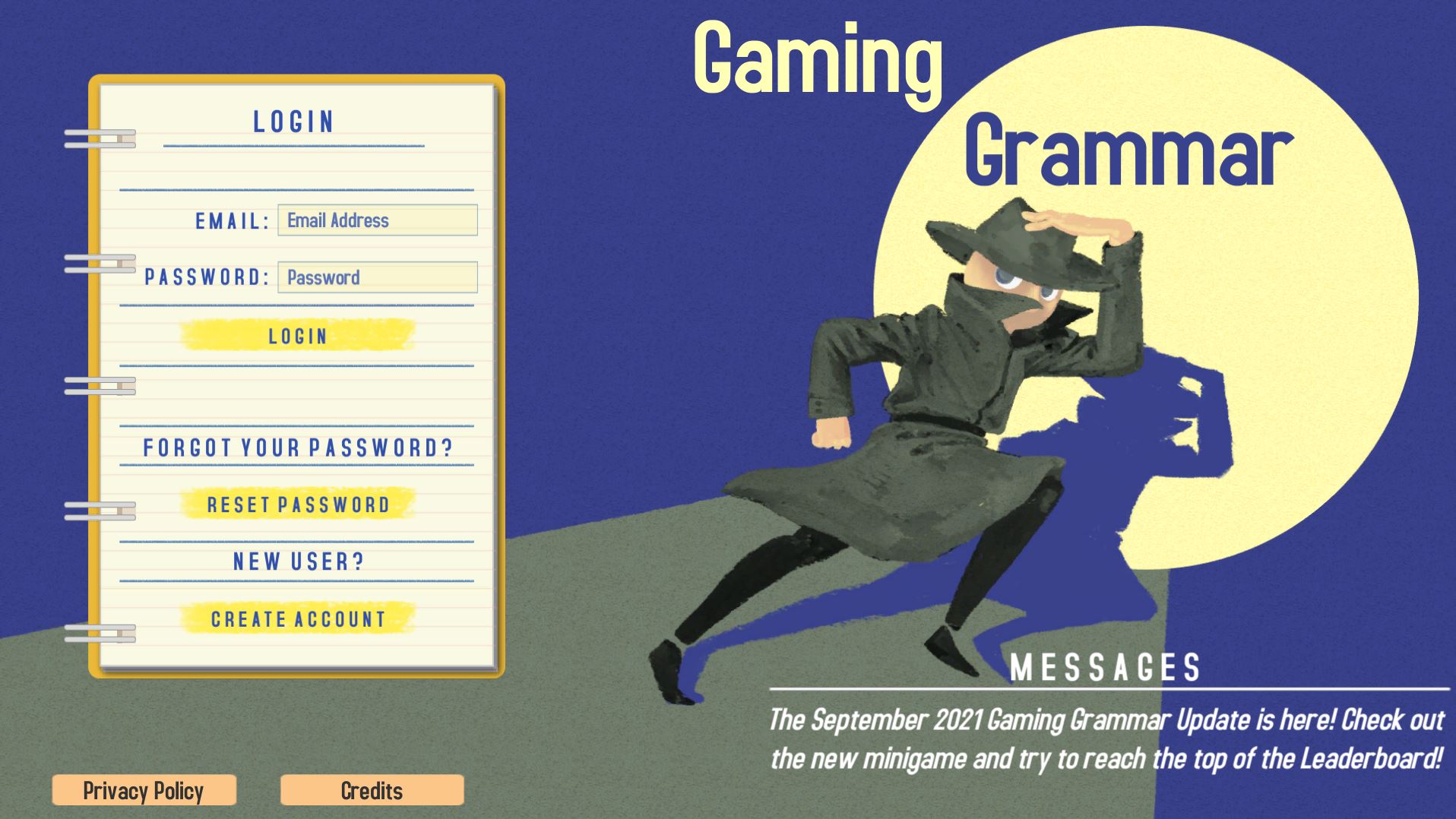 [Speaker Notes: This slide links to Gaming Grammar login screen. The appropriate mission can then be selected from the menu page.
Students will progress through the game at their own rate; teachers should use the teacher interface to check progress. This will help to inform future lesson planning.]
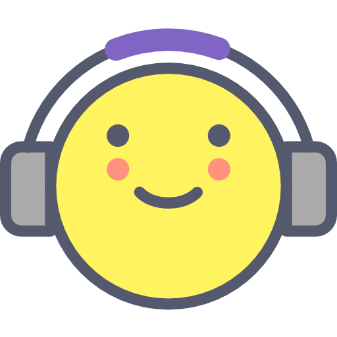 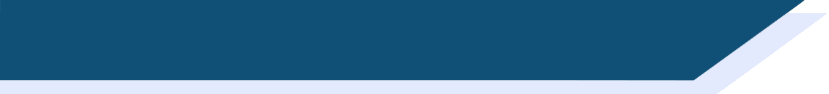 Devoirs
Vocabulary Learning Homework (Y7, Term 1.1, Week 5)
Audio file
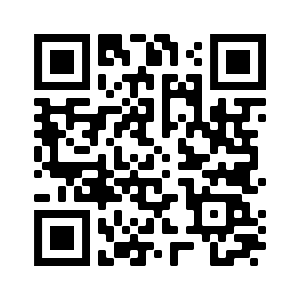 Audio file QR code:
Student worksheet
Quizlet link
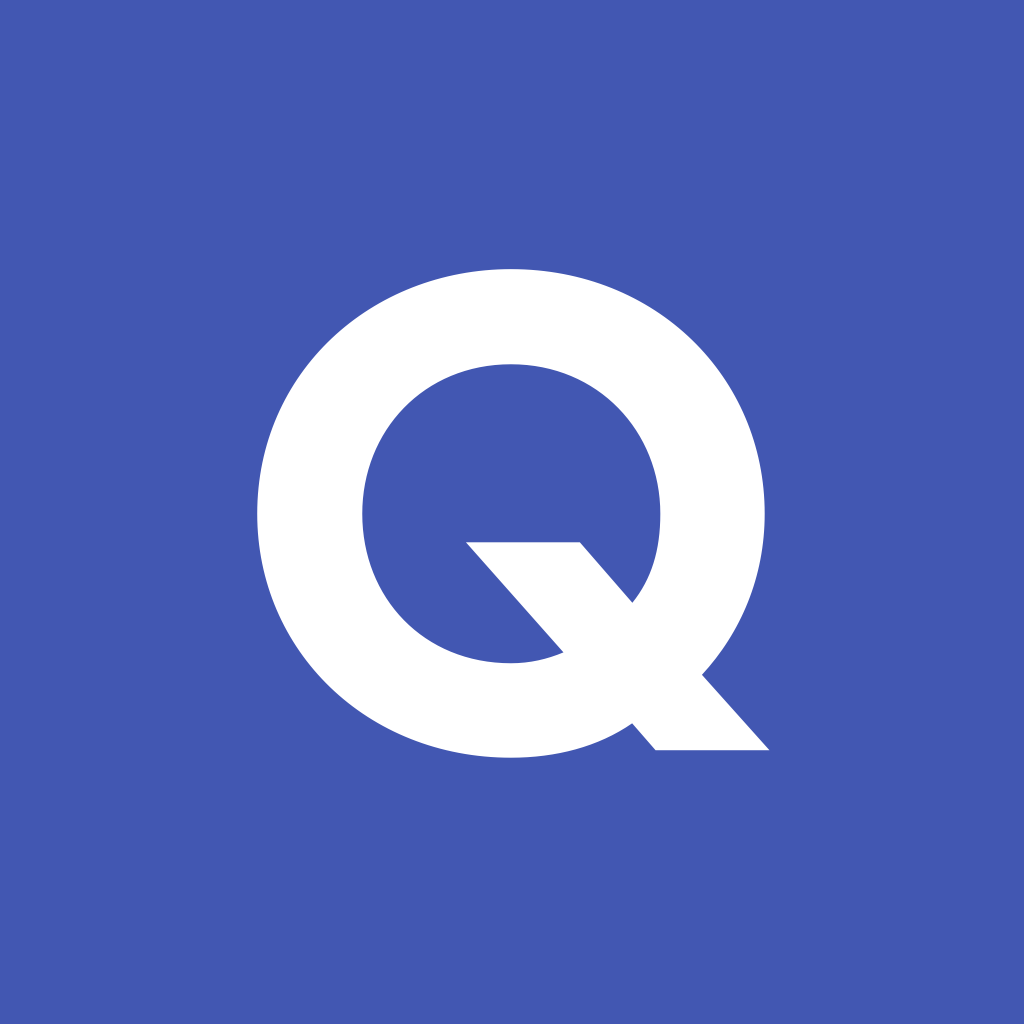 In addition, revisit:	     Term 1.1 Week 2